МИНИСТЕРСТВО ОБРАЗОВАНИЯ  И НАУКИ РЕСПУБЛИКИ АЛТАЙ
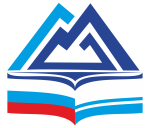 О перспективах развития служб примирения (медиации) в образовательных организациях Республики Алтай
Каменева Наталья Юрьевна,
 начальник отдела этнокультурного, дополнительного образования и воспитания
24 декабря 2021 г.
Горно-Алтайск
МО «Город Горно-Алтайск»
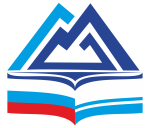 МО  «Чемальский район»
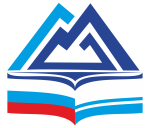 МО «Майминский район»
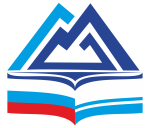 МО «Онгудайский район»
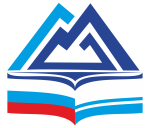 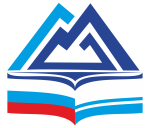 нет  МО «Чойский район»
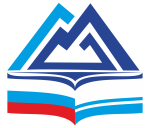 МО «Улаганский район»
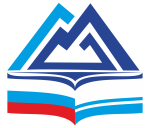 МО «Турочакский район»
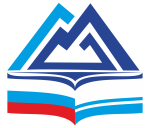 МО «Шебалинский  район»
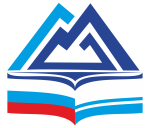 МО «Усть-Коксинский район»
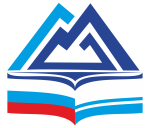 МО «Кош-Агачский район»
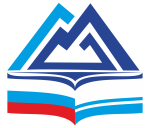 МО «Усть-Канский район»
Благодарю за внимание!
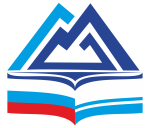 МИНИСТЕРСТВО ОБРАЗОВАНИЯ  И НАУКИ РЕСПУБЛИКИ АЛТАЙ
http://minobr-altai.ru 
 reception@minobr-altai.ru 
8(38822)2-21-75, 4-70-29